Objetivo: Ubicar objetos en una cuadrícula
Tercero Básico
Ubicación en una cuadrícula
Para describir la ubicación de algo o alguien en una cuadrícula, se puede identificar un punto de referencia y contar los cuadrados que se desplaza en distintas posiciones.
También, utilizando coordenadas representadas por letras y números.
Primero se deben nombrar las columnas y luego las filas
Ejemplo:
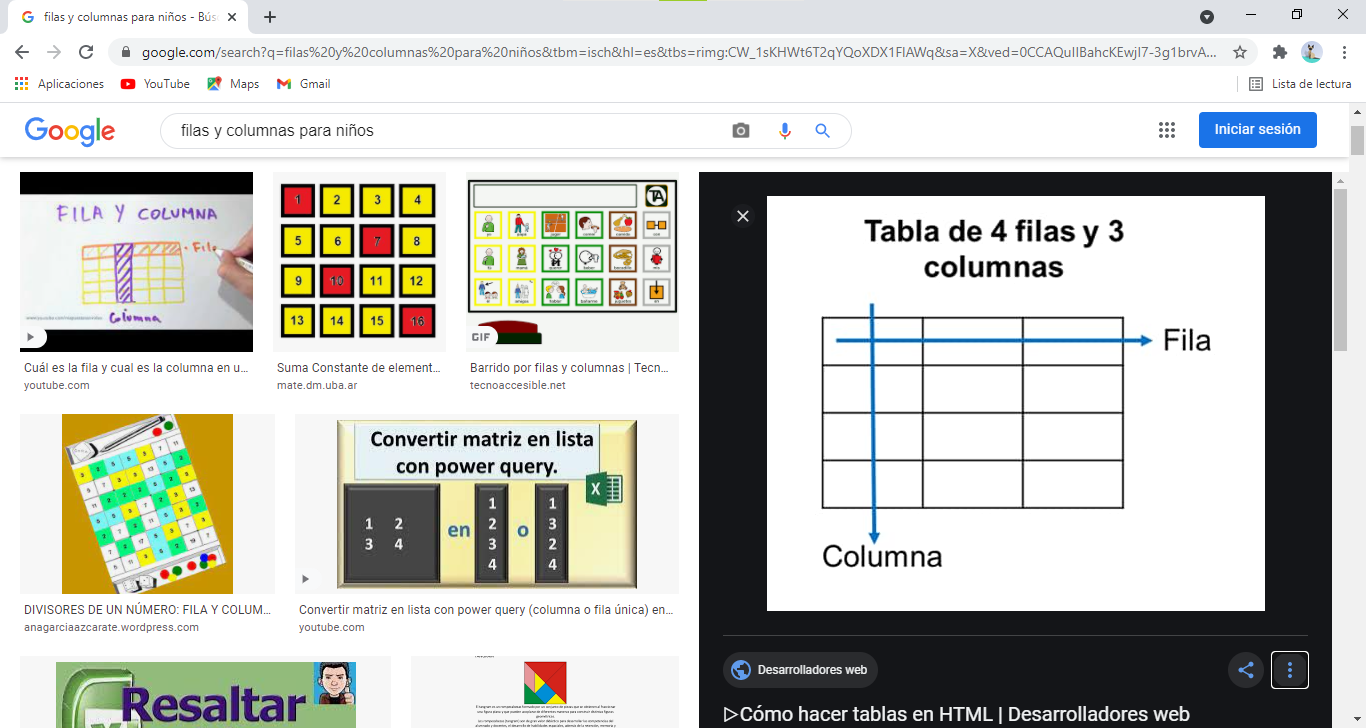 Ejemplo: la estrella se encuentra en (b,2)
Ejemplo: el trayecto de la araña para llegar a la X  dos cuadrados a la derecha y 2 cuadrados hacia arriba.